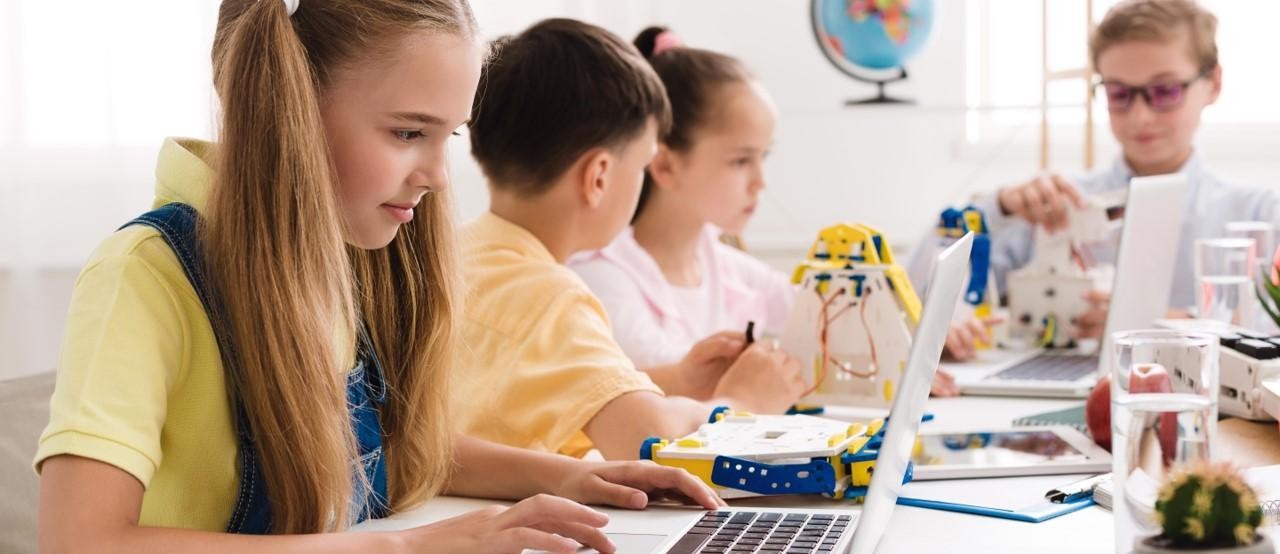 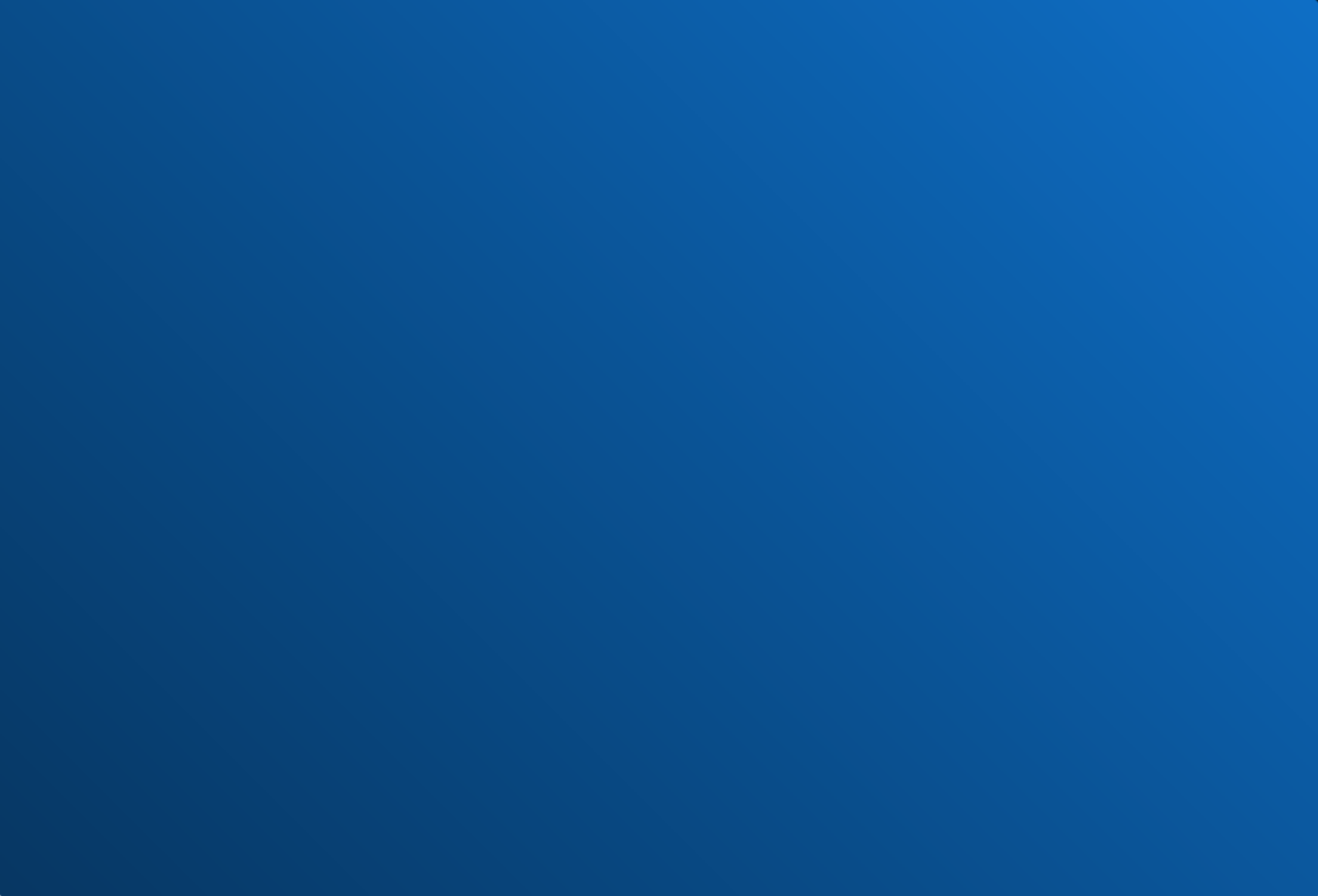 Развитие естественно-научного и инженерного	профилей обучения в старшей школе – основа технологического суверенитета России
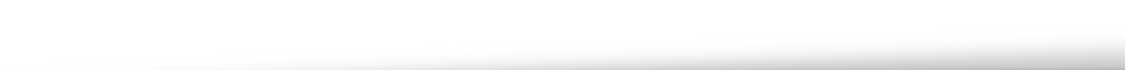 Проект развития профильной школы
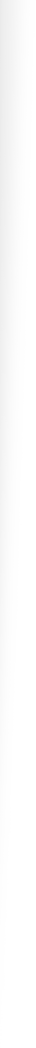 Технологический суверенитет – вопрос настоящего и будущего России!
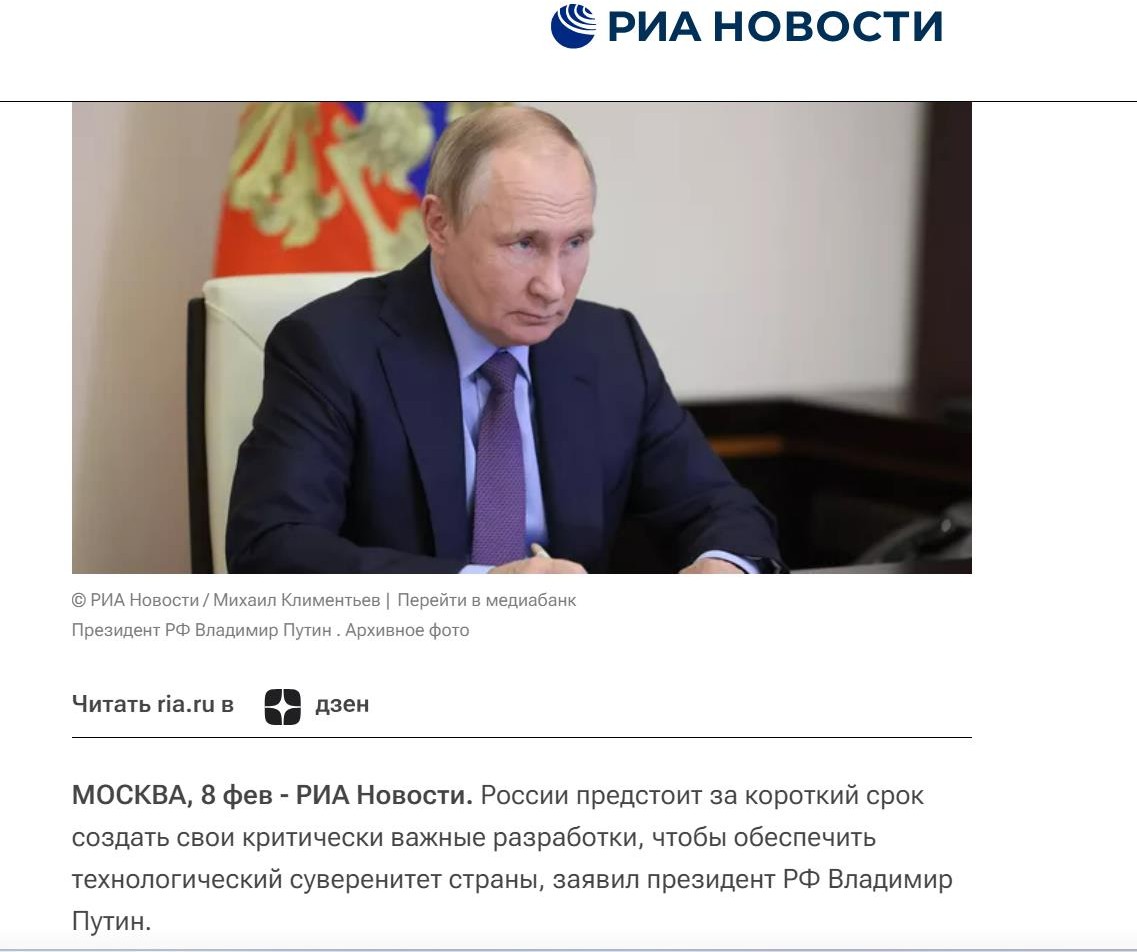 Убежден, Россия способна стать
132
поставщиком идей, технологий для всего 51 мира, занять лидирующие позиции в производстве товаров и услуг, которые будут формировать глобальную технологическую повестку, чтобы достижения наших компаний служили символом национального успеха, национальной гордости, как в свое время
атомный или космический проекты…
13,1
В.В. Путин
Обеспечение ключевых отраслей промышленности кадровым потенциалом
страны – основа технологического суверенитета России
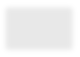 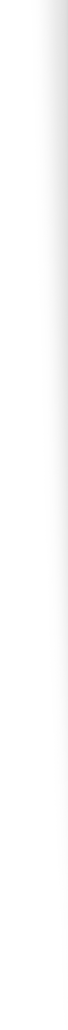 ПОТРЕБНОСТЬ В КАДРАХ В КЛЮЧЕВЫХ ОТРАСЛЯХ ПРОМЫШЛЕННОСТИ В 2030 Г.1
ДЛЯ ОБЕСПЕЧЕНИЯ ТЕХНОЛОГИЧЕСКОГО СУВЕРЕНИТЕТА РФ ДО 2030 Г. НЕОБХОДИМО:
64 976
высококвалифицированных специалистов
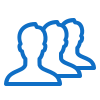 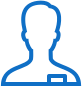 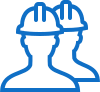 СПО
632
тыс. чел.
ВО
278
тыс. чел.
Итого
909
тыс. чел.
≈
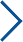 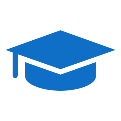 Потребность в кадрах в Мегапроектах
126 390
Квалифицированных специалистов

КРИТИЧЕСКИ ВАЖНЫЕ НАПРАВЛЕНИЯ ПОДГОТОВКИ:
Радиоэлектронные системы и комплексы
Биотехнология
Радиотехника
Монтажник радиоэлектронной аппаратуры и приборов
Оптик-механик
Оператор станков с программным управлением
Фрезеровщик-универсал
Наладчик технологического оборудования
Технология машиностроения
Техническое обслуживание и ремонт двигателей и систем
Электроника, радиотехника и системы связи
Слесарь-сборщик авиационной техники

– Источник: Материалы страт сессии Правительства РФ, «Образование - фундамент для развития образования рынка труда», от 17.10.23
– Источник: «Михаил Мишустин утвердил перечень мегапроектов, направленных на разработку и производство приоритетной высокотехнологичной продукции», http://government.ru/news/48571/, 25.05.2023
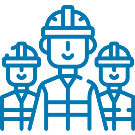 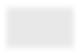 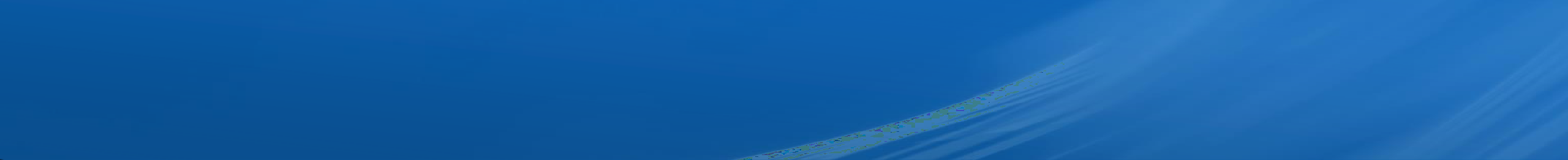 Достижение технологического суверенитета страны требует модернизации образовательного пространства региона, развития системы профильного обучения
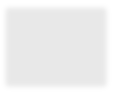 Профильное обучение* – специально организованный процесс обучения и воспитания, при котором содержание, формы и методы образовательной деятельности направлены на:
Профильное обучение –
стандарт 2012 г.
развитие у обучающихся желания и возможности получить естественно- научную или инженерную специальность,
получение фундаментальных знаний по
предметам,
развитие научного (исследовательского, инновационного) и инженерного (логического, креативного, конструкторского, технического) типа
мышления.
Специализация профиля – тренд 2024 г.
* В данном проекте рассматриваются технологический и естественно-научный профили обучения
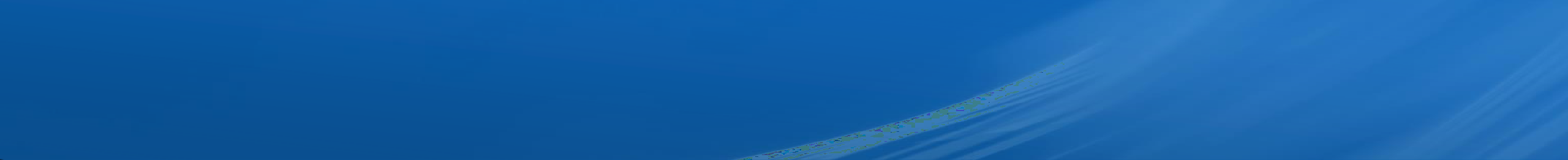 Распределение профилей в 10 классах российских школ, 2023-2024 уч.г.
По данным онлайн-сервиса «Конструктор учебных планов», https://edsoo.ru/
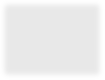 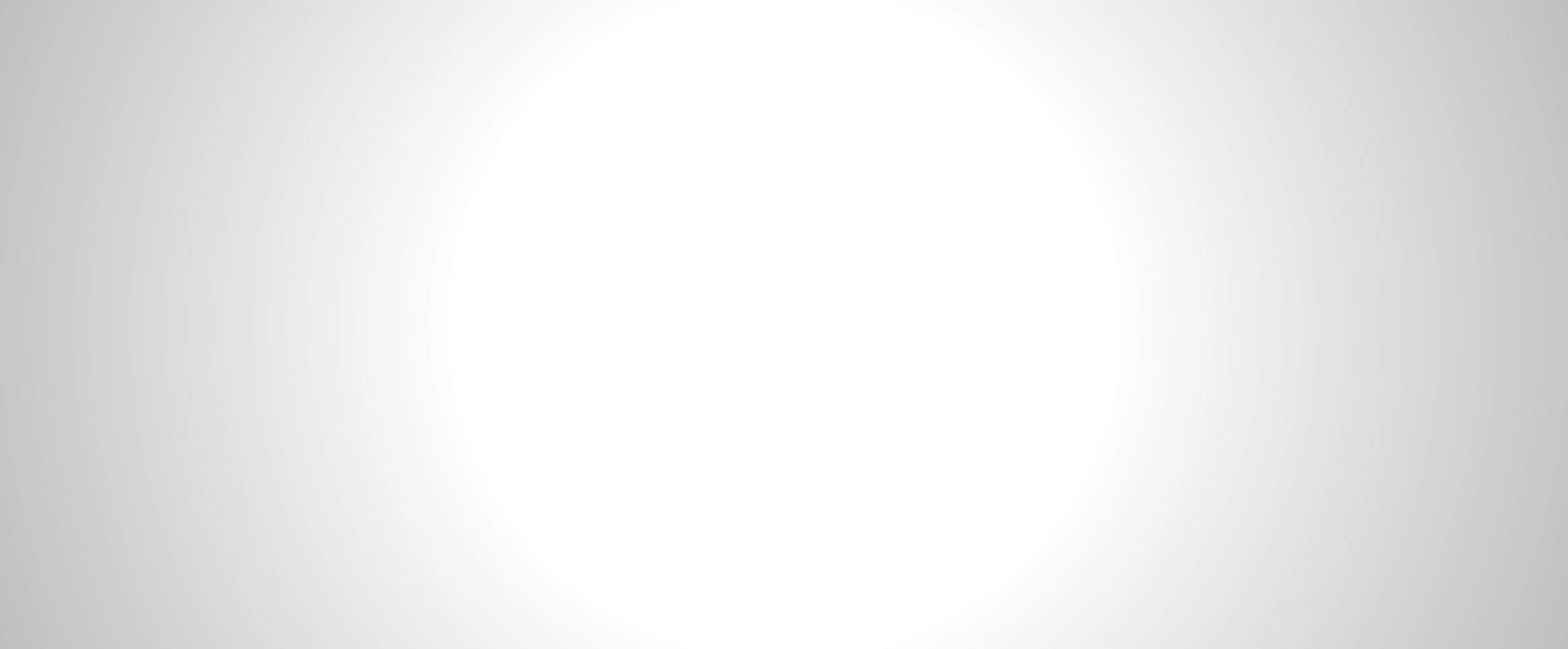 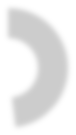 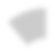 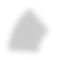 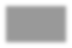 11%
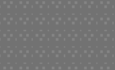 Универсальный профиль
Технологический профиль Социально-экономический профиль Гуманитарный профиль Естественно-научный профиль
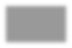 13%
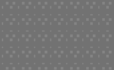 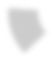 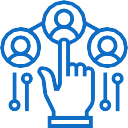 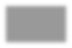 48%
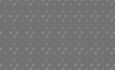 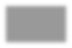 13%
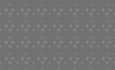 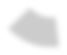 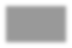 15%
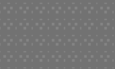 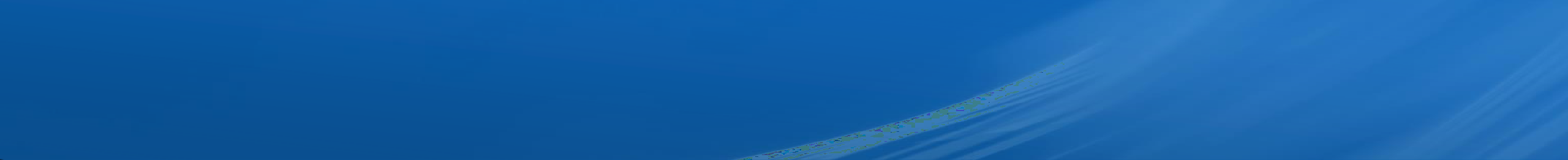 Распределение профилей обучения в школах России
* выделялся в качестве отдельного профиля до введения ФГОС СОО-2012
Распределение учебных предметов, изучаемых на углубленном уровне в классах универсального профиля (учебные планы 10 классов, 2023-2024 уч.г.)
Наиболее распространенные парные комбинации предметов, изучаемых на углубленном уровне в классах универсального профиля
(учебные планы 10 классов, 2023/2024 уч.г.)
ПРИМЕРЫ УЧЕБНЫХ ПЛАНОВ
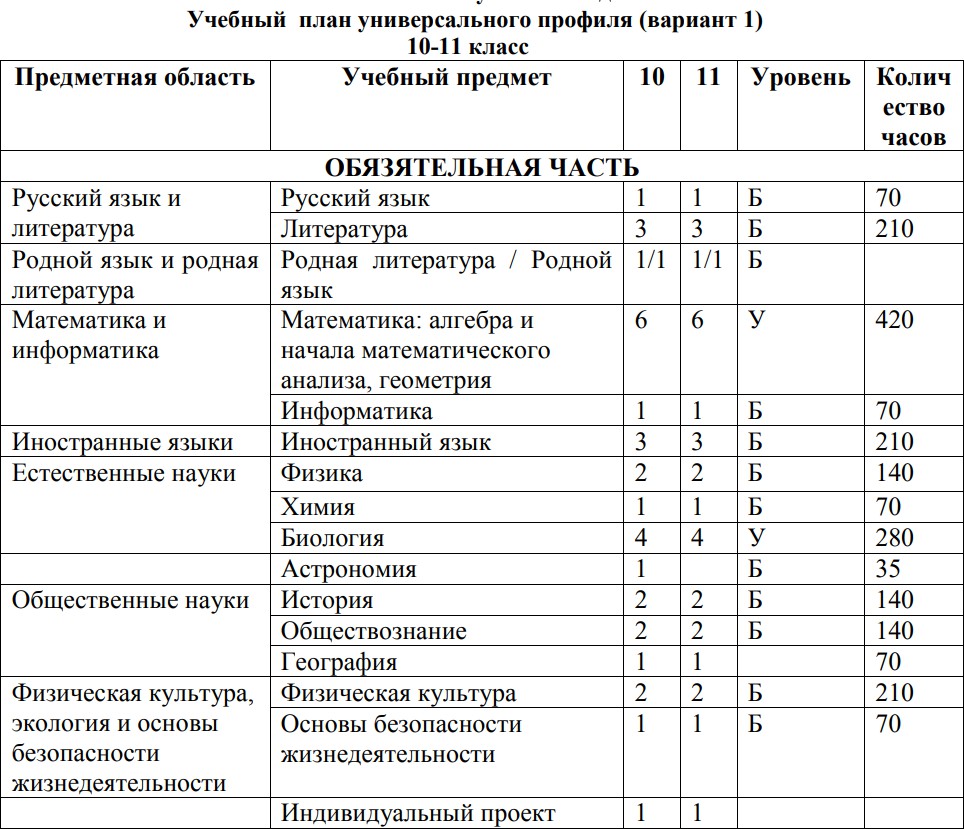 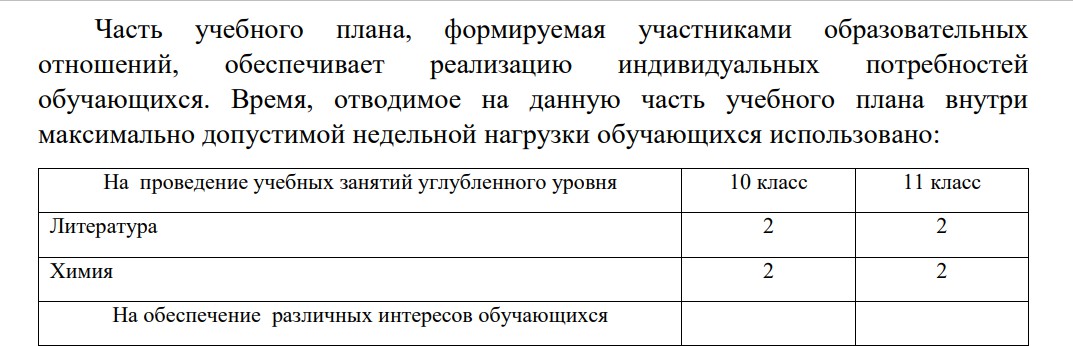 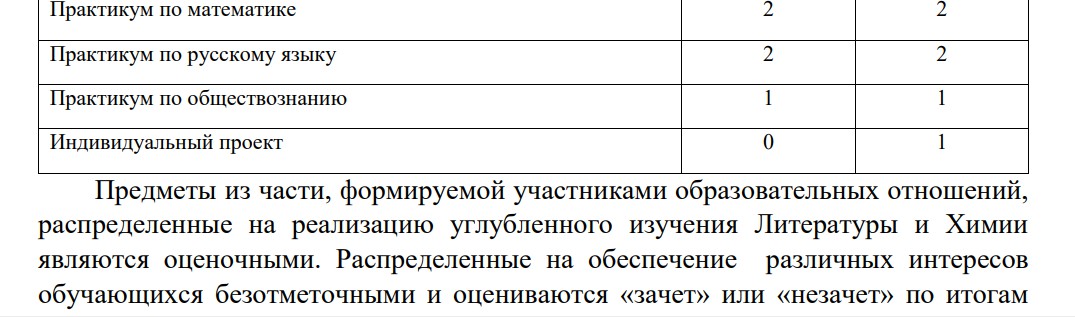 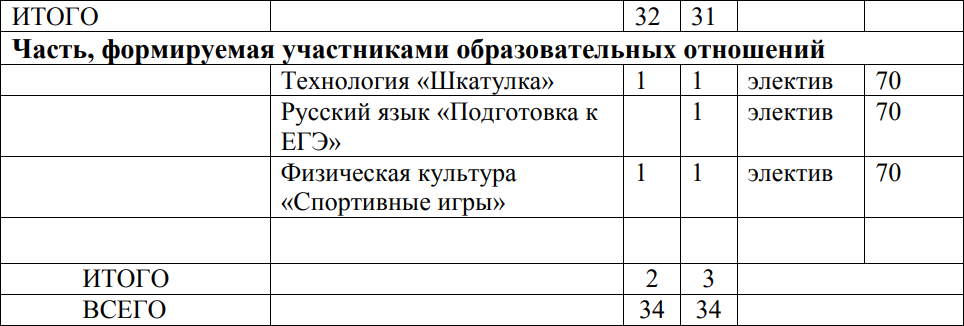 ПРИМЕРЫ УЧЕБНЫХ ПЛАНОВ
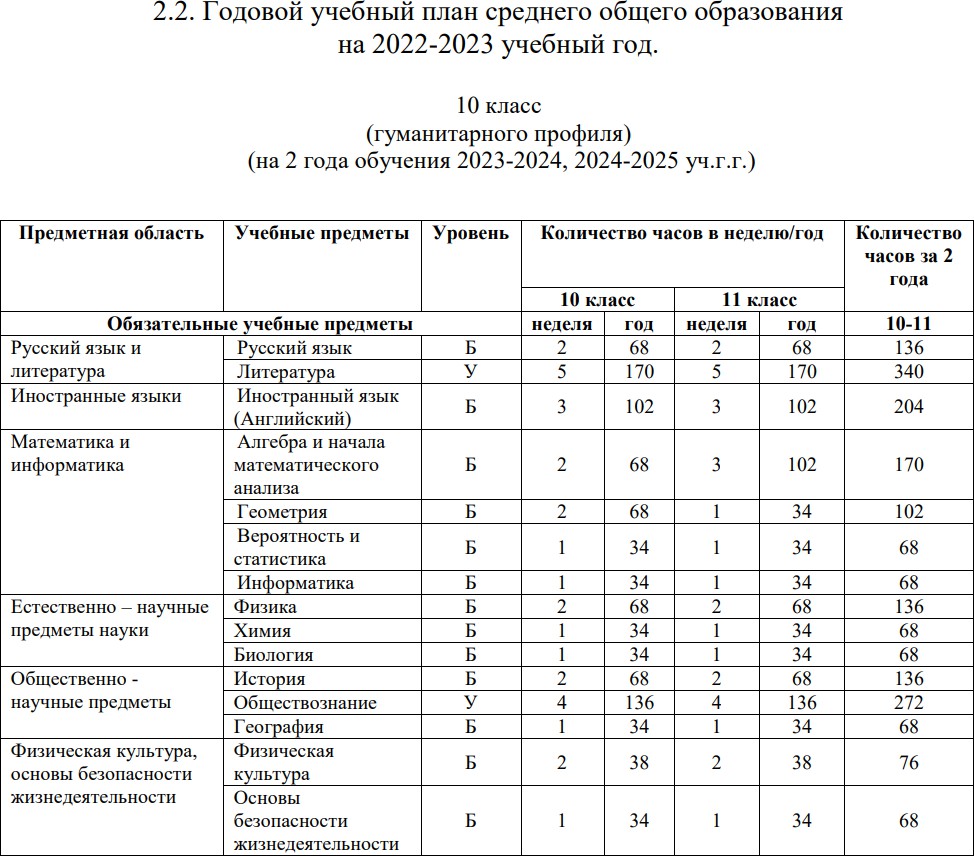 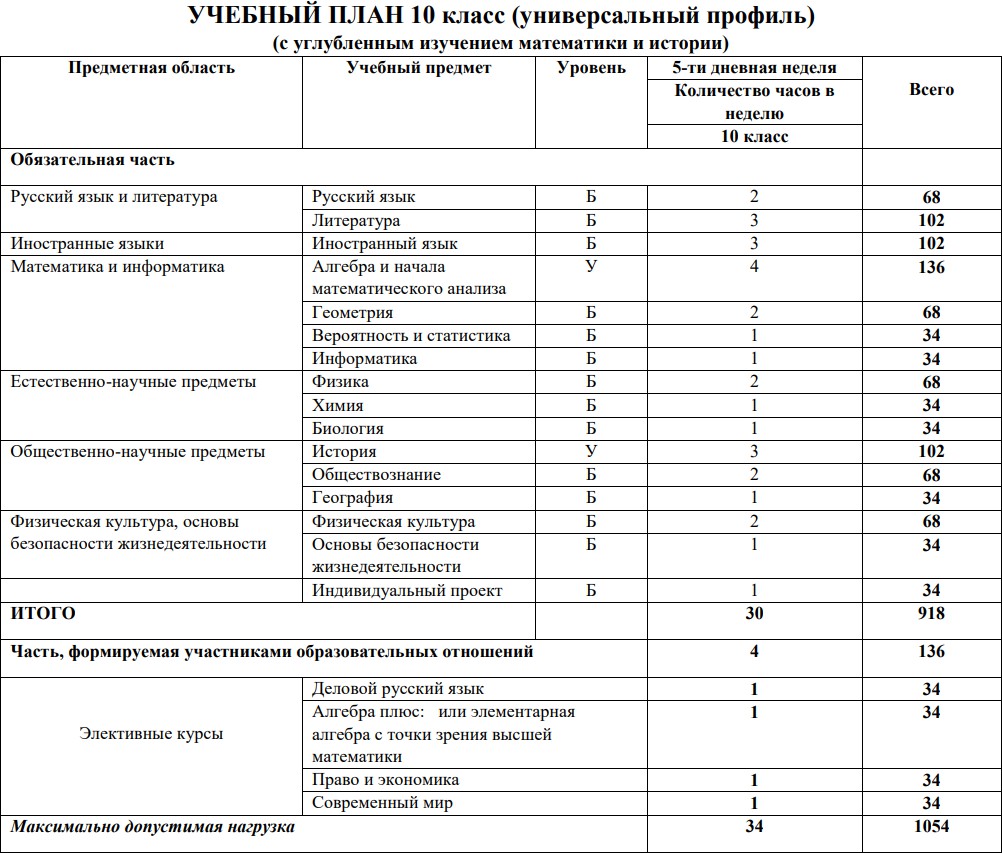 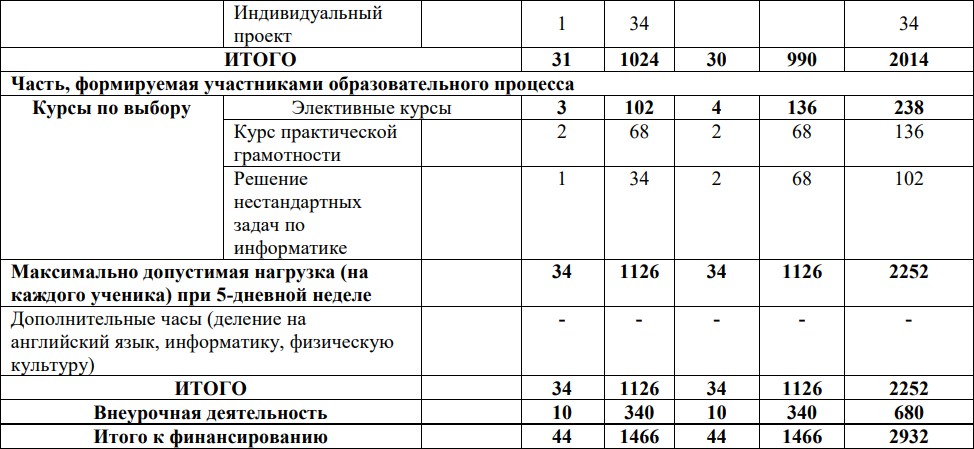 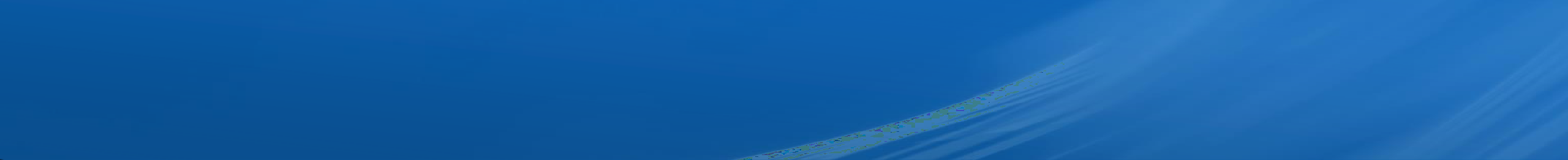 СТРАТЕГИЯ СОЦИАЛЬНО-ЭКОНОМИЧЕСКОГО РАЗВИТИЯ СУБЪЕКТА РФ -
ЗАПРОС К СИСТЕМЕ ОБРАЗОВАНИЯ СУБЪЕКТА РФ
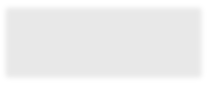 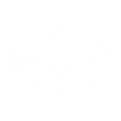 Обязательная часть учебного плана:
Углубленное изучение предметов в основной школе (7-9 классы) 	(физика, химия, биология, математика, информатика)
Внеурочная деятельность:
Профильное изучение предметов (10-11 классы)
(биохимия, астрофизика, черчение, биотехнологии, основы педагогики, микроэлектроника и др.)
Создание мотивирующей профориентационной среды
(«Россия – мои горизонты», проф. пробы, экскурсии на предприятия, сотрудничество с колледжами и ВУЗами)
Углубленное изучение предметов в старшей школе (10-11 классы) 	(13 учебных предметов, в том числе два на углубленном уровне)
Организация проектной и учебно-исследовательской деятельности 	(индивидуальный проект в старшей школе, ориентированный на 	запрос экономики)
Система дополнительного образования:
Часть, формируемая участниками
образовательных отношений, учебного плана:
Участие во Всероссийской олимпиаде школьников
Профильные смены в дни школьных каникул, тематические кружки, секции
Профильное изучение предметов (10-11 классы) (биохимия,
астрофизика, черчение, биотехнологии, основы педагогики, микроэлектроника и др.)
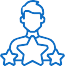 Воспитательная работа
личностное развитие, самоопределение и осмысленный выбор будущей профессии во благо своей малой Родины, уважение к труду, ценность научного познания, гордость за научные достижения страны, связь выбора профессии с персональным счастьем и развитием экономики страны; служение Отечеству и ответственность за его судьбу
Доп. образование
Часть, формируемая
Внеурочная
Обязательная часть
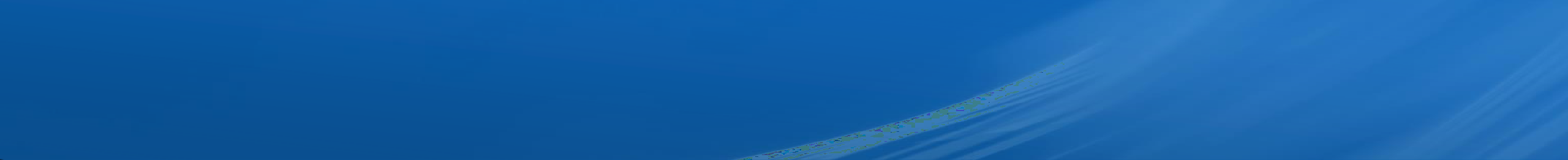 ФЕДЕРАЛЬНЫЙ УЧЕБНЫЙ ПЛАН СОО (Естественно-научный профиль) (5-ДНЕВНАЯ УЧЕБНАЯ НЕДЕЛЯ)
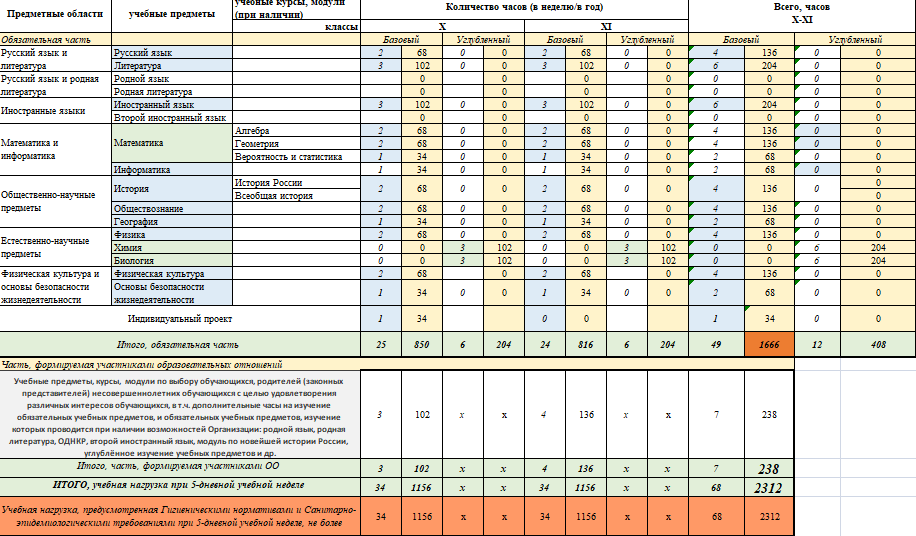 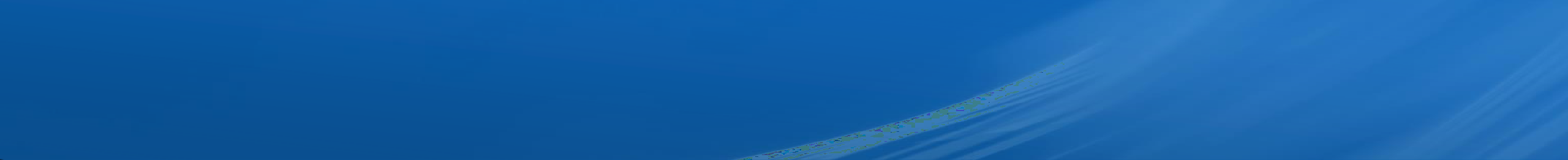 ГДЕ УЧИТЬСЯ?
ЕСТЕСТВЕННО-НАУЧНЫЙ ПРОФИЛЬ (химия + биология)
МИНИМАЛЬНЫЙ ПОРОГ ПО ЕГЭ: РУССКИЙ ЯЗЫК (36 Б.) ПРОФИЛЬНАЯ МАТЕМАТИКА (27 Б.) ФИЗИКА ( 36 Б.) ХИМИЯ (36 Б.) БИОЛОГИЯ (36 Б.)
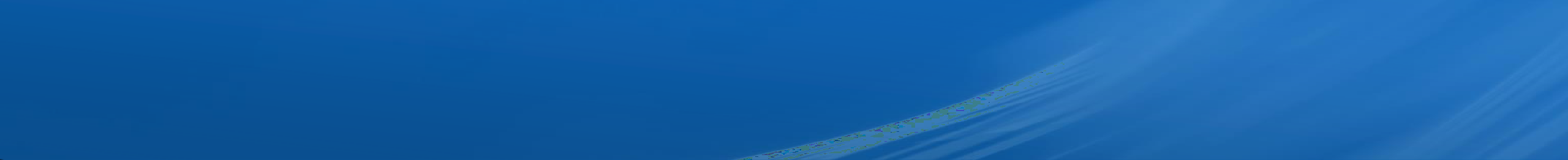 ГДЕ УЧИТЬСЯ?
ЕСТЕСТВЕННО-НАУЧНЫЙ ПРОФИЛЬ (химия + биология)
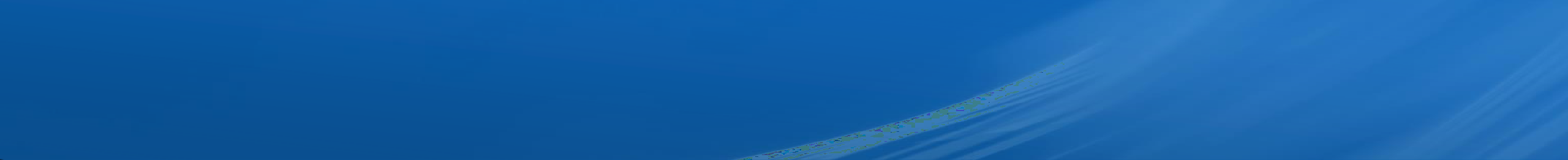 ЕСТЕСТВЕННО-НАУЧНЫЙ ПРОФИЛЬ (химия + биология)
ПРИМЕР
Вариант № 1
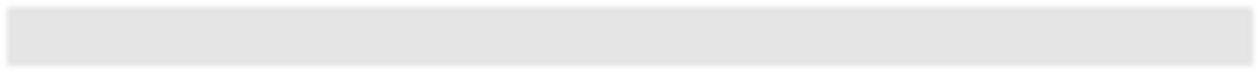 Химия (угл., 3 часа)
Биология (угл., 3 часа)
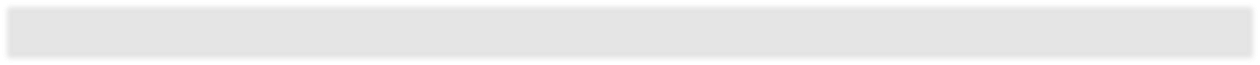 Медицинский	Аграрный	Академический

Часть, формируемая участниками образовательных отношений
(10 класс -3 часа, 11 класс – 4 часа)
Педагогический
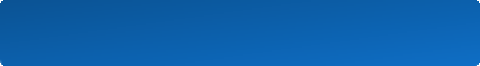 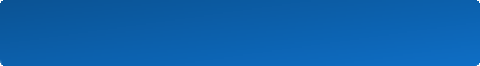 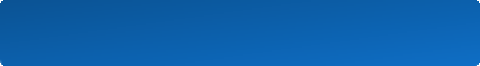 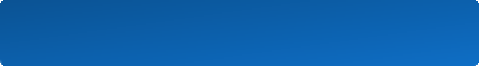 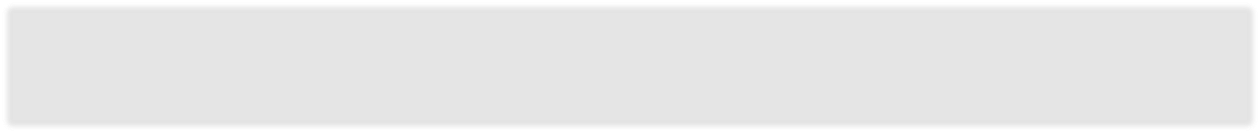 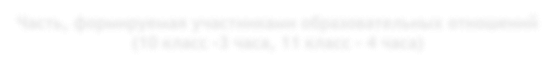 Физика (угл.)
2 ч (б.) + 3 ч = 5 ч
Обществознание (угл.) 2 ч (б.) + 2 ч = 4 ч
Математика (угл.) 5 ч (б.) + 3 ч = 8 ч
или
или
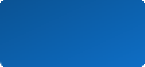 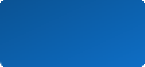 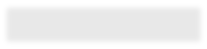 Внеурочная деятельность
(по выбору обучающихся, до 10 часов в неделю)
Латинский язык (основы мед. терминологии)
Основы сестринского дела Основы фармакологии Основы биохимии
Основы биотехнологии
Основы агрономии
Основы агробиотехнологии Основы гидропоники Химия почв
Экологический практикум
Основы биофизики Основы биоинженерии Химический практикум
Химия биологически активных соединений
Антропология
Основы педагогики и психологии Основы ораторского
искусства
Основы лидерства
Основы социальной работы
Часть, формируемая
Внеурочная
Доп. образование
Обязательная часть
19
ФЕДЕРАЛЬНЫЙ УЧЕБНЫЙ ПЛАН СОО (Естественно-научный профиль) (5-ДНЕВНАЯ УЧЕБНАЯ НЕДЕЛЯ)
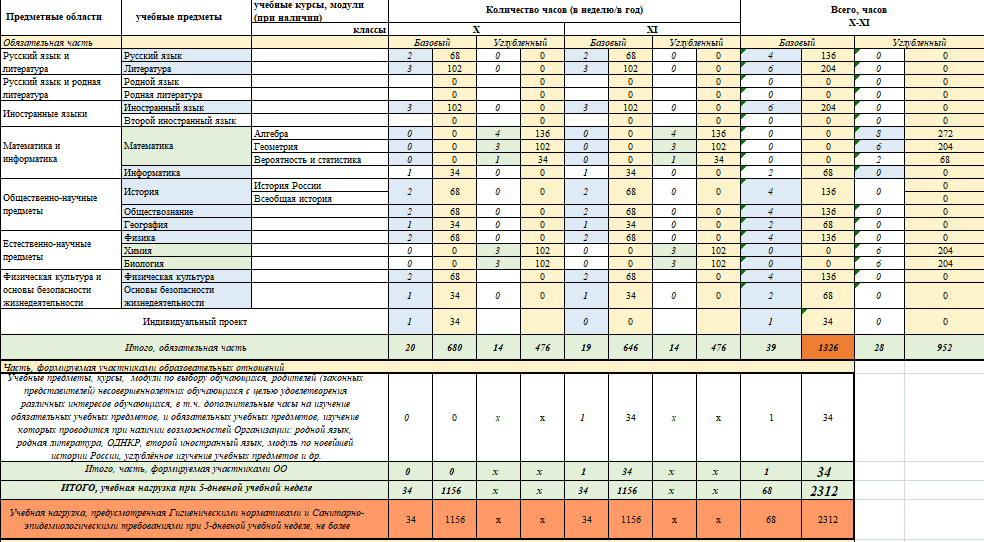 ФЕДЕРАЛЬНЫЙ УЧЕБНЫЙ ПЛАН СОО (Естественно-научный профиль) (5-ДНЕВНАЯ УЧЕБНАЯ НЕДЕЛЯ)
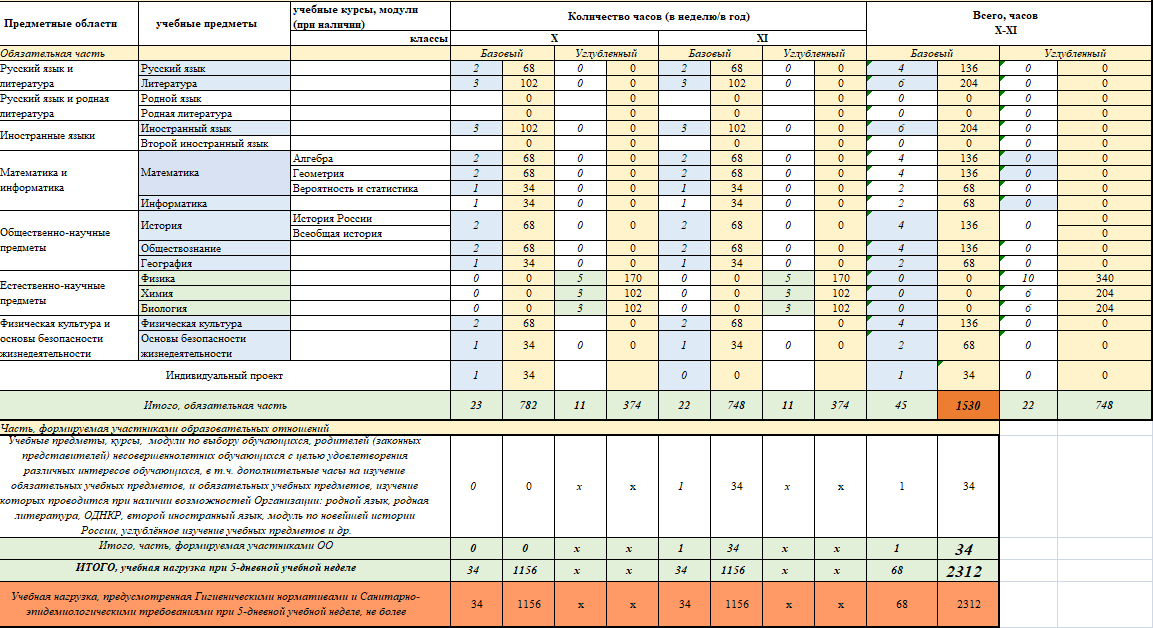 ЕСТЕСТВЕННО-НАУЧНЫЙ ПРОФИЛЬ (химия + биология)
ПРИМЕР
Вариант № 2
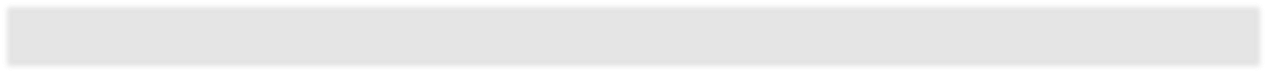 Химия (угл., 3 часа)
Биология (угл., 3 часа)
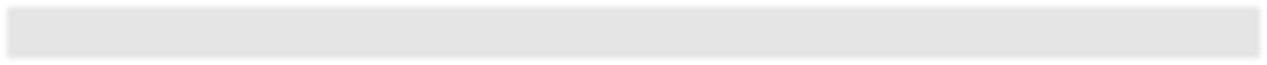 Медицинский	Аграрный	Академический
Педагогический
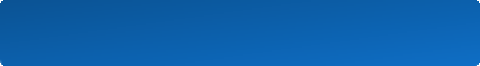 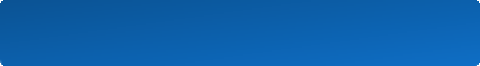 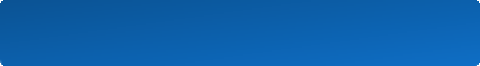 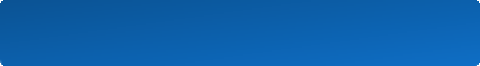 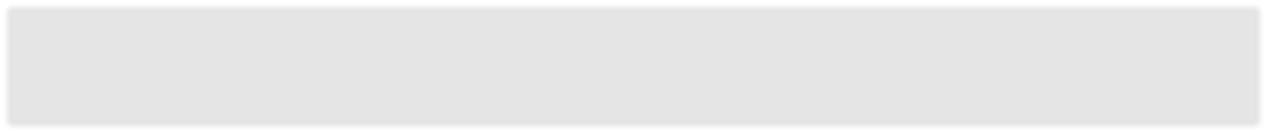 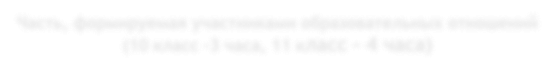 Часть, формируемая участниками образовательных отношений
(10 класс -3 часа, 11 класс – 4 часа)
Биохимия (1 ч)
Биофизика (1 ч)
Генетика (1 ч)
Основы педагогики и психологии (1 ч, ФПУ)
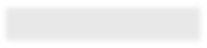 Внеурочная деятельность
(по выбору обучающихся, до 10 часов в неделю)
Латинский язык (основы мед. терминологии)
Основы сестринского дела Основы фармакологии Основы биотехнологии Основы биомедицины
Основы агрономии
Основы агробиотехнологии Основы гидропоники Химия почв
Экологический практикум
Основы микробиологии Основы биоинженерии
Химия биологически активных соединений
Антропология
Основы ораторского искусства
Основы лидерства
Основы социальной работы
Доп. образование
Часть, формируемая
Внеурочная
Обязательная часть
ТЕХНОЛОГИЧЕСКИЙ ПРОФИЛЬ (инженерный)
ПРИМЕР
Вариант № 1
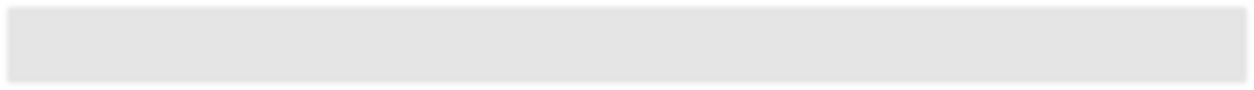 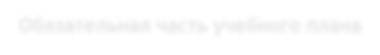 Обязательная часть учебного плана
Математика (угл., 8 часов)
Физика (угл., 5 часов)
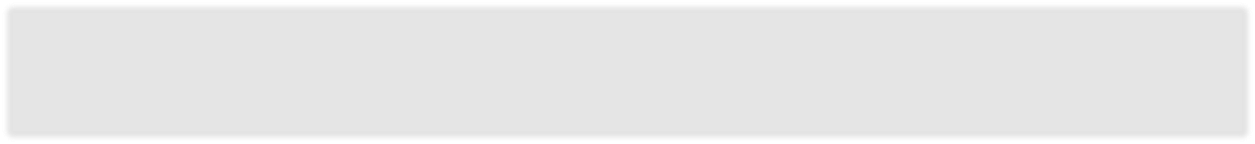 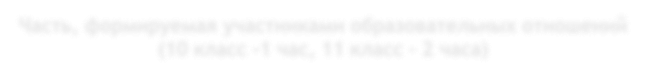 Часть, формируемая участниками образовательных отношений
(10 класс -1 час, 11 класс – 2 часа)
Информатика (угл.)
класс: 1 ч (б.) + 1 ч (чфу)+ 1 ч (физ-ра) = 3 ч
класс: 1 ч (б.) + 2 ч (чфу) + 1 ч (физ-ра) = 4 ч
Учебный курс (1 ч)
(напр., черчение, основы микроэлектроники, основы моделирования и др.)
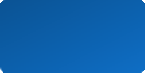 или
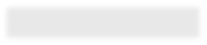 Внеурочная деятельность
(по выбору обучающихся, до 10 часов в неделю)
Введение в инженерную специальность
Физика твердых тел Физическая химия Технология материалов
Математическое моделирование
Схемотехника и электроника Радиоэлектроника Робототехника Программирование
Технологии микро и наноэлектроники и др.
Доп. образование
Часть, формируемая
Внеурочная
Обязательная часть
ФЕДЕРАЛЬНЫЙ УЧЕБНЫЙ ПЛАН СОО (Технический (инженерный) профиль) (5-ДНЕВНАЯ УЧЕБНАЯ НЕДЕЛЯ)
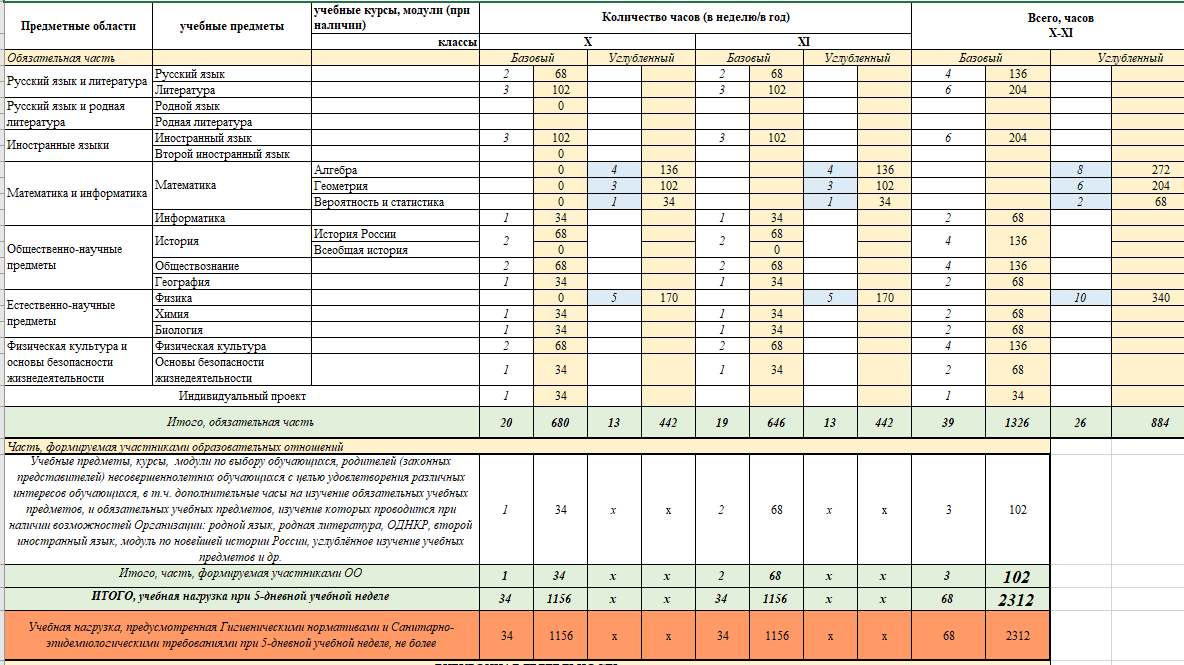 ФЕДЕРАЛЬНЫЙ УЧЕБНЫЙ ПЛАН СОО (Технический (инженерный) профиль) (5-ДНЕВНАЯ УЧЕБНАЯ НЕДЕЛЯ)
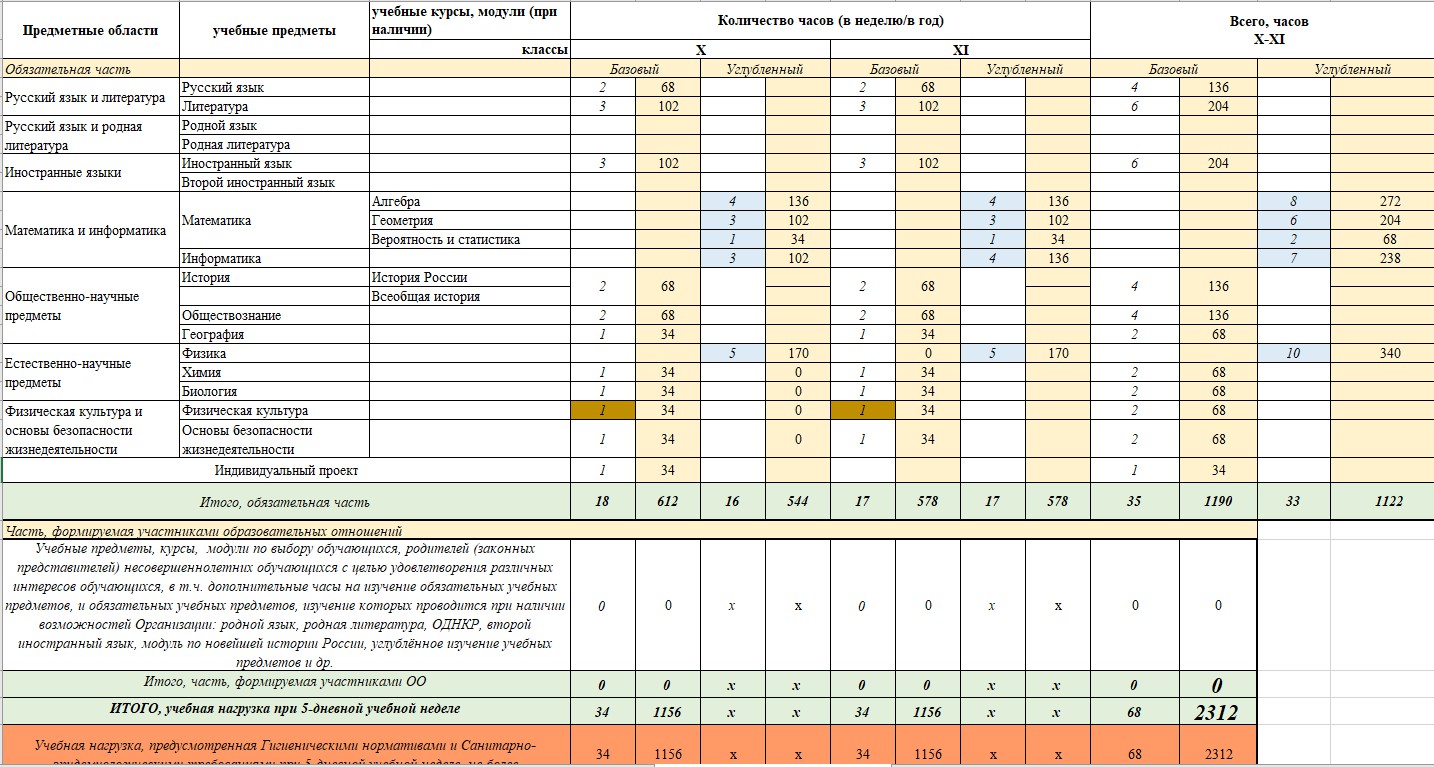 ТЕХНОЛОГИЧЕСКИЙ ПРОФИЛЬ (ИТ-класс)
ПРИМЕР
Вариант № 2
Обязательная часть учебного плана
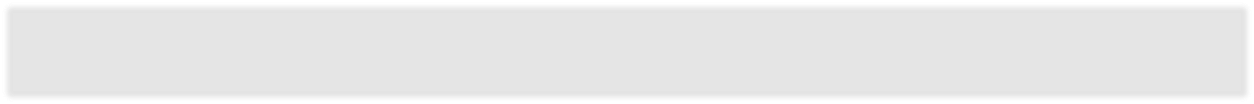 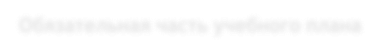 Информатика (угл., 4 часа)
Математика (угл., 8 часов)
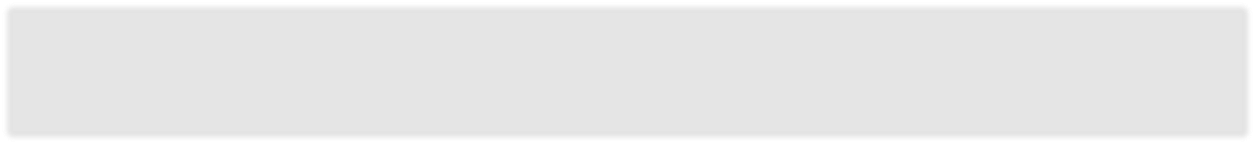 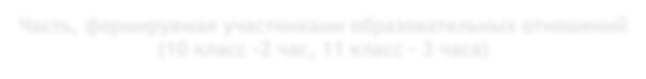 Часть, формируемая участниками образовательных отношений (10 класс -2 час, 11 класс – 3 часа)
Учебный курс (1 ч)
(напр., основы информационной безопасности,
программирование и др.)
Физика (угл.)
класс: 2 ч (б.) + 2 ч (чфу) = 4 ч
класс: 2 ч (б.) + 3 ч (чфу) = 5 ч
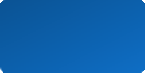 или
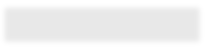 Внеурочная деятельность
(по выбору обучающихся, до 10 часов в неделю)
Введение в информационные технологии
Математическая логика
Основы вычислительной техники Технологии программирования
Основы кодирования информации Основы кибербезопасности Компьютерная графика Мультимедиа технологии
Доп. образование
Часть, формируемая
Внеурочная
Обязательная часть
ВЫБИРАЕМ ПРОФИЛЬ
АЛГОРИТМ
составления УЧЕБНОГО ПЛАНА СОО
Естественно-научный
Технологический
Социально-гуманитарный
Социально-экономический
Универсальный
Формируем обязательную часть учебного плана
13 предметов = 11 (баз.) + 1 (угл.) + 1 (угл.)
Выбираем специализацию профиля (направленность)	- при необходимости!
(мед., агро, инженерная, айти, судо-, авиа-, псих.-пед., медиа и др.)

ОПРЕДЕЛЯЕМ ЧАСТЬ, ФОРМИРУЕМУЮ УЧАСТНИКАМИ ОБРАЗОВАТЕЛЬНЫХ ОТНОШЕНИЙ
Вариант 1. Выбираем 3-ий предмет для углубленного изучения
Вариант 2. Выбираем учебный курс
в соответствии с выбранным профилем и его специализацией
ВАЖНО!!!! Обяз. часть и часть, формируемая уч. обр. отношений должна быть обеспечена учебниками из ФПУ

ВНЕУРОЧНАЯ ДЕЯТЕЛЬНОСТЬ
(по выбору обучающихся, до 10 часов в неделю)
Курсы
Курсы
Курсы
Курсы
2
Профильная школа.
Условия реализации основной образовательной программы среднего общего образования
СИСТЕМНОЕ МЕТОДИЧЕСКОЕ СОПРОВОЖДЕНИЕ МЕТОДИСТОВ И ПЕДАГОГОВ ПРОФИЛЬНОЙ ШКОЛЫ
(циклы вебинаров, курсы повышения квалификации, методические материалы)
Показатели мотивирующего мониторинга деятельности исполнительных органов субъектов Российской Федерации, осуществляющих государственное управление в сфере образования (выборочно)
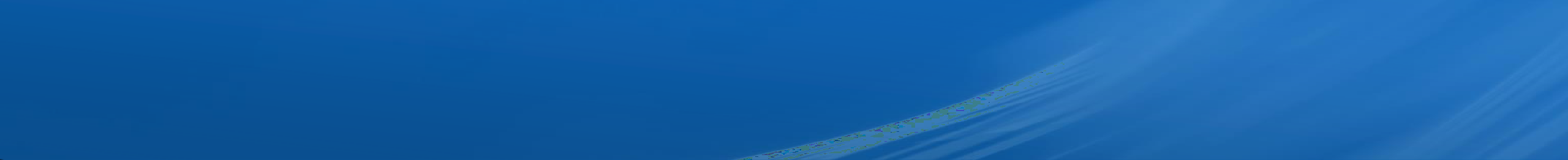 Федеральный проект «Школа Минпросвещения». Критерии и показатели самодиагностики школ
Магистральное направление «Знание» («критические показатели», выборочно)
30
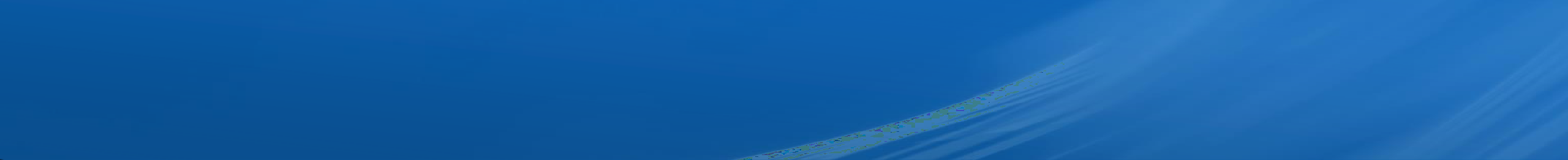 Значимые факторы для конструирования учебного плана профильной школы
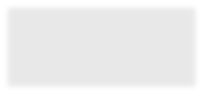 Социально-экономическое положение и стратегия
развития региона
1
Условия для профессионального образования
2
Ситуация на региональном рынке труда
3
Перспективы развития актуальных для региона отраслей экономики
4
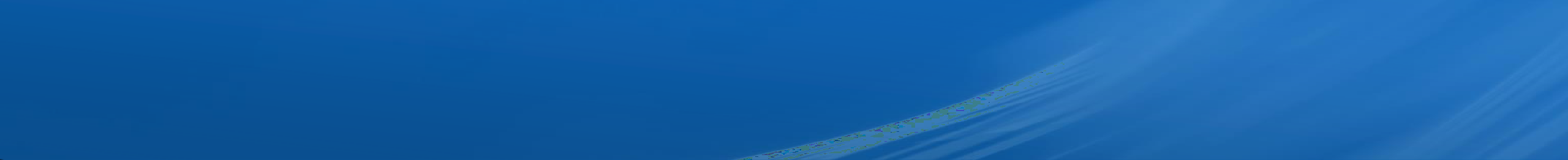 Основа профильной и профориентационной работы со школьниками
1. Возможность построения	траекторий профессионального развития в своем регионе
2. Кадровые потребности родного края
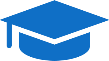 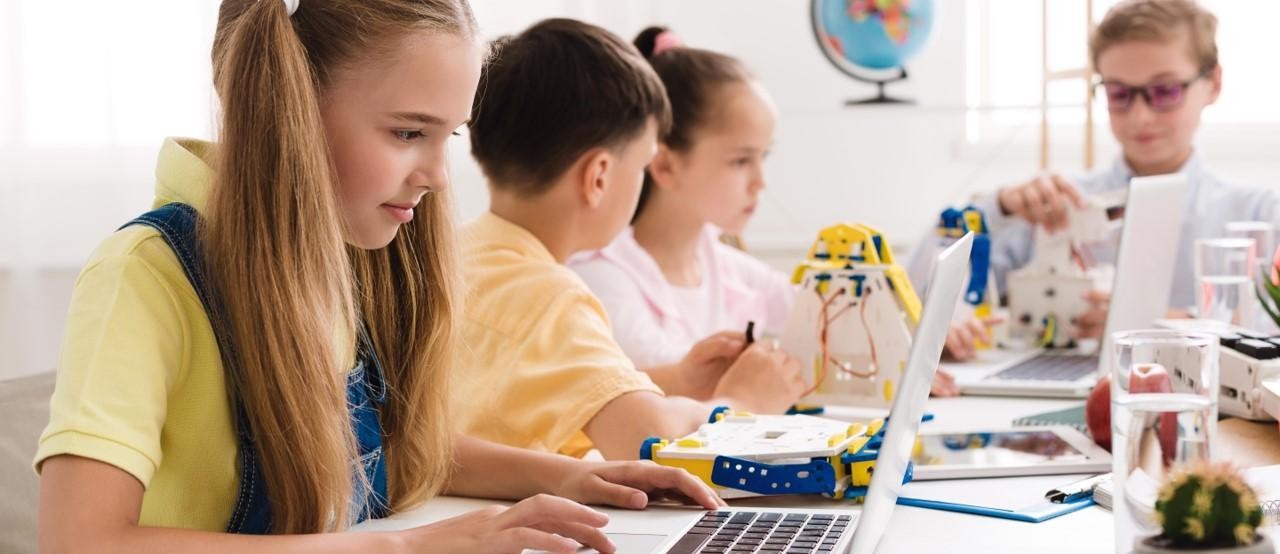 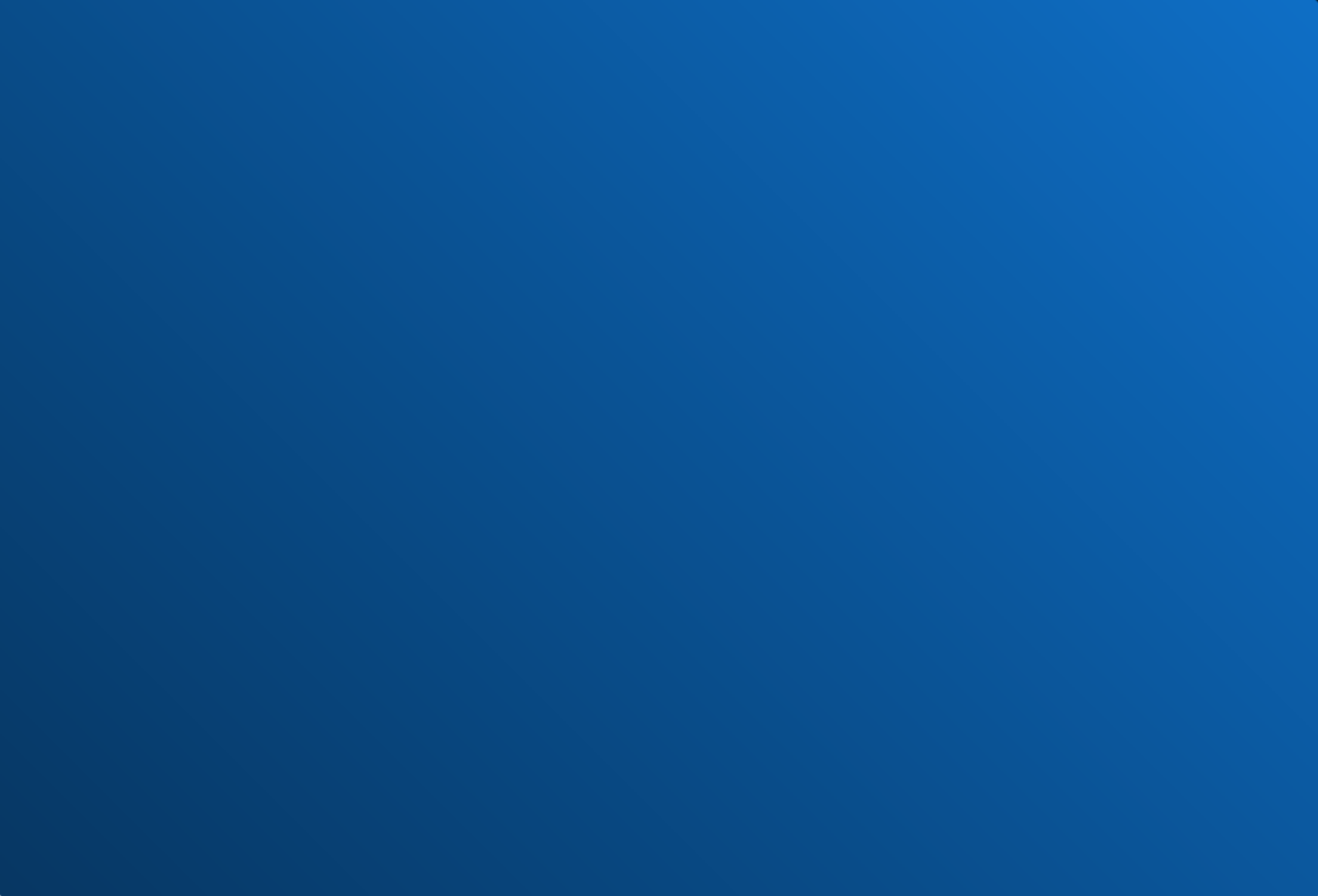 Профильная школа – педагогическая интерпретация социально-экономического заказа
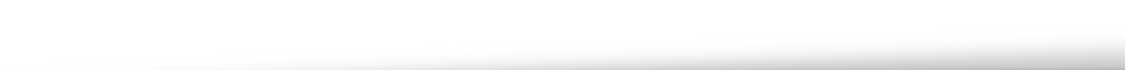 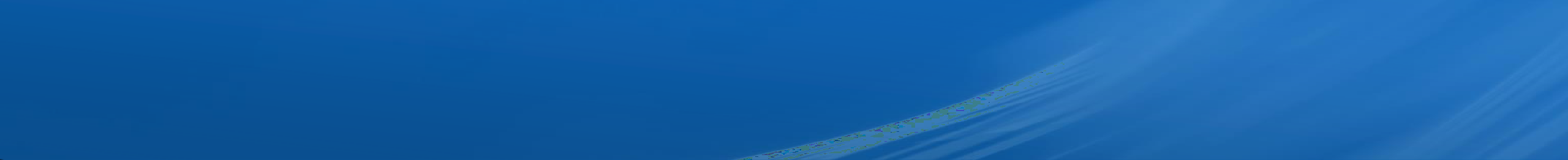 Критерии эффективной профильной школы (примеры)
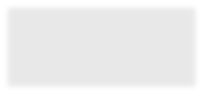 Доля обучающихся, выбравших для сдачи в рамках ЕГЭ, предметы которые изучались в рамках профиля на углубленном уровне
1
Доля обучающихся, не преодолевших минимальных порог на ЕГЭ по предметам, которые изучались на углубленном уровне
2
Доля обучающихся, поступивших в СПО/ВУЗ по профилю, который изучался в 10-11 классах
3
Доля образовательных организаций, реализующих универсальный
профиль в 10-11 классах
4
34